Figure 3
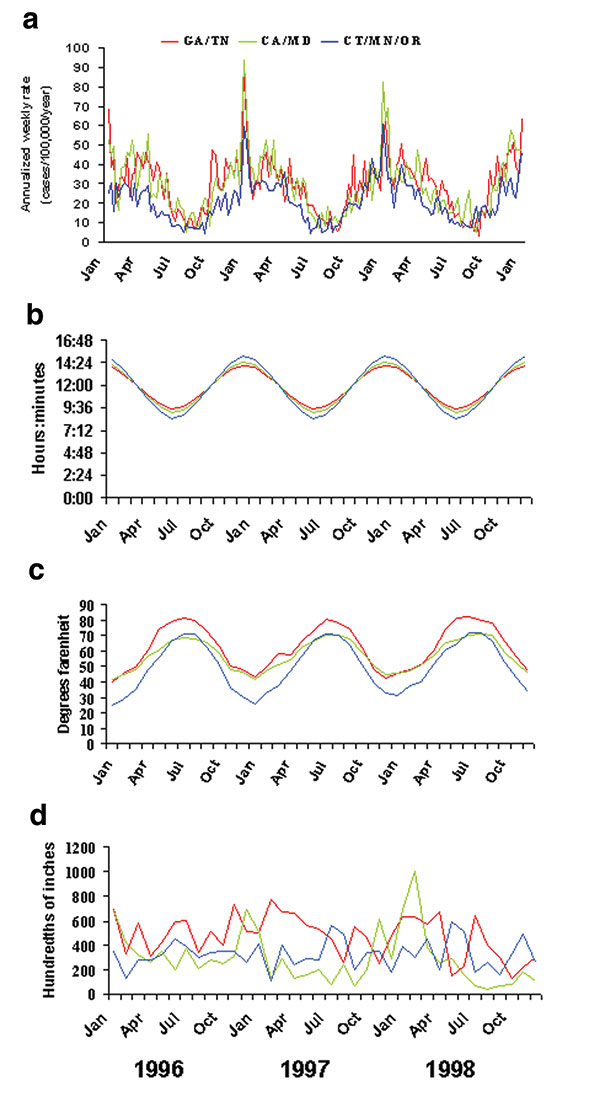 Figure 3.&nbsp;The relationship of invasive pneumococcal disease to photoperiod, temperature, and precipitation in three surveillance areas, grouped by latitude, 1996–1998. Southern surveillance areas were in Georgia and Tennessee (red lines; 33°–35° north latitude), middle areas were in California and Maryland (green lines; 37°–39° north latitude), and northern areas were in Connecticut, Minnesota, and Oregon (blue lines; 41°–45° north latitude). a: Rates of invasive pneumococcal disease; b: hours of darkness calculated for the 15th day of each month; c: mean monthly surface air temperature recorded at weather stations in each of the seven surveillance sites. d: total monthly precipitation recorded at weather stations in each of the seven surveillance sites. Pneumococcal disease correlated directly with photoperiod (r 0.85 with a 5-week lag; p&lt;0.0001), indirectly with temperature (r –0.82 with a 1-week lag; p&lt;0.0001), and poorly with precipitation (r 0 to &lt;0.3).
Dowell SF, Whitney CG, Wright C, Rose CE, Schuchat A. Seasonal Patterns of Invasive Pneumococcal Disease. Emerg Infect Dis. 2003;9(5):574-579. https://doi.org/10.3201/eid0905.020556